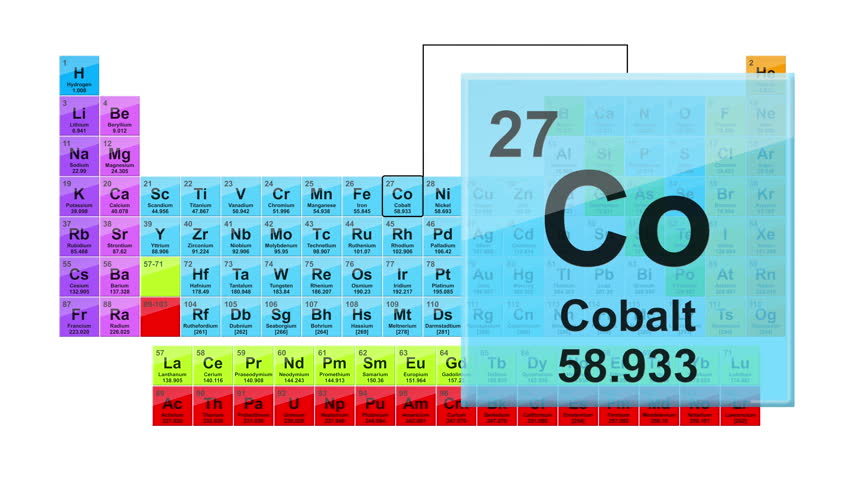 منهاج الكوبلت الالكتروني
صباحي /أ.م.ايناس زهير الهاشمي 
م. م. يسرى جليل 
مسائي / م. بيادر فاضل
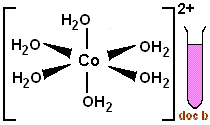 Cobalt(II) ion Reactions:
Detecting Cobalt(II) Ion (Co2+) :
This solution is prepared by dissolving (1g) of cobalt (II) nitrate Co(NO3)2.6H2O in water to form a reddish pink solution due to forming complex ion [Co(H2O)6]2+:
Co(NO3)2.6H2O    +    H2O →   [Co(H2O)6]2+
    Dark pink solid                      reddish pink clear
                                                                 solution

This ion can be abbreviated as (Co2+) to carry out the following detections:
Put (10) drops of [Co(H2O)6]2+ solution in a test tube, add (2)  drops of sodium hydroxide (NaOH), observe the change, divide the product into two quantities,
 heat one of them for (5)
 mints., and observe the change.
 Add (2) drops of hydrogen
 peroxide (H2O2) to the second 
quantity, observe the change, 
and write down your notices after each addition.
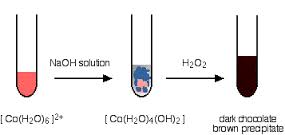 2)  Put (10) drops of [Co(H2O)6]2+ solution in a test tube, add (2) drops of ammonia hydroxide (NH4OH), then add some more of the same detector, observe the change, and write down your notices in both cases.
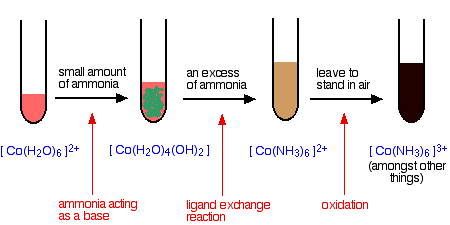 3) Put (10) drops of [Co(H2O)6]2+ solution in a third test tube, add (2) drops of sodium or potassium carbonate (Na2CO3), observe the change, and write down your notices.
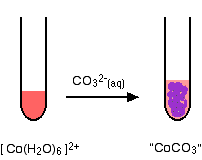 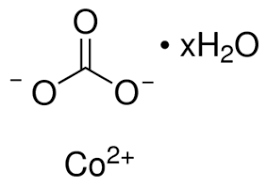 4) Put (10) drops of [Co(H2O)6]2+ solution in a fourth test tube, add (2) drops of ammonium (or potassium) thiocyanate (NH4SCN), observe the change, 
    then add drops of acetone, observe the change,
   mix,
 and write down your notices.
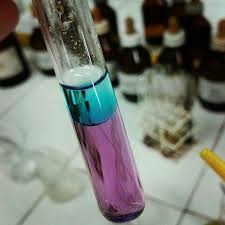 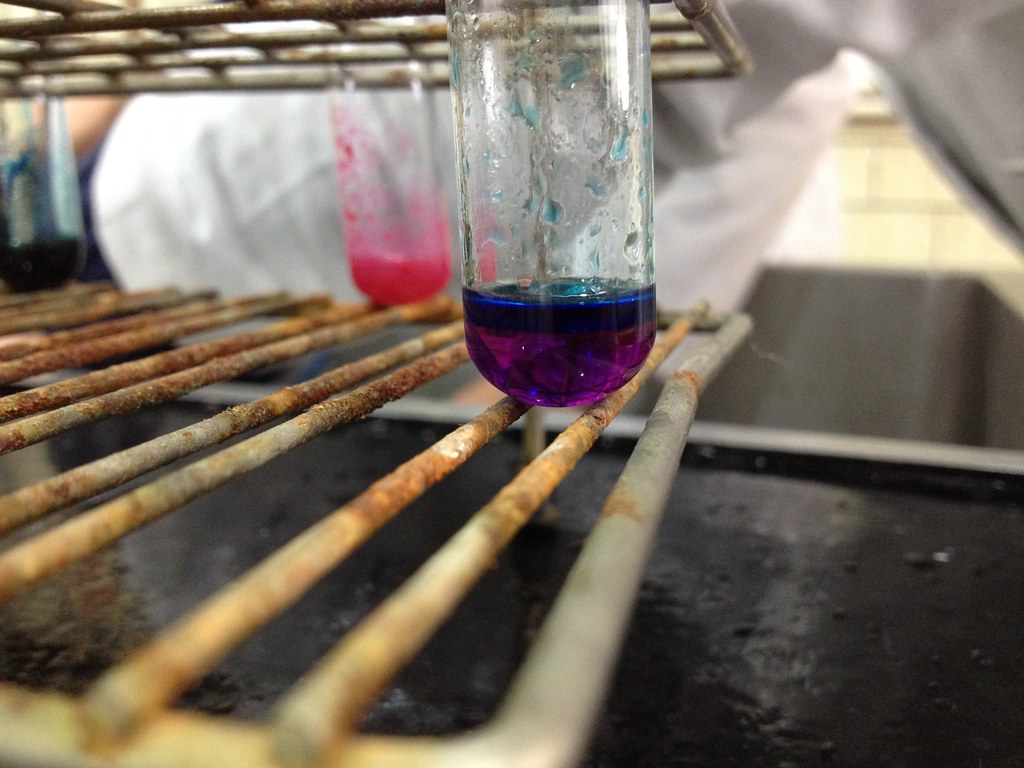 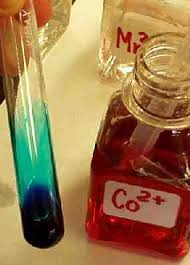 قارن بين الصورتين  ؟من معلوماتك السابقة تجد الحل
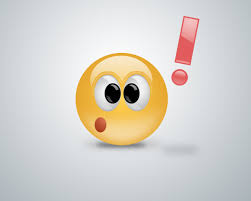 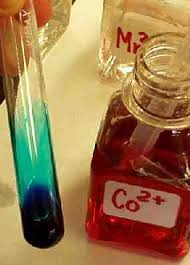 NH4OH
5) Put (10) drops of [Co(H2O)6]2+ solution in a fifth test tube, add (5) drops of thioacetamide solution (CH3CSNH2), observe the change, add (3) drops ammonia solution (NH4OH), observe the change, then heat the mixture, observe the   change, and write down your notices.
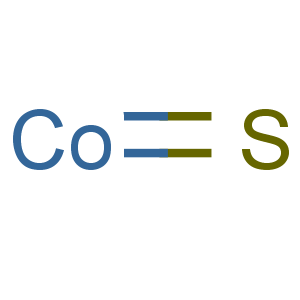 ما هو المركب ؟
[Co(H2O)6]2+  + CH3SCNH2               ?                   ?               ?
NH4OH
6) Put (10) drops of [Co(H2O)6]2+ solution in a sixth test tube, add (2) drops of acetic acid (CH3COOH), observe the change, add (2) drops of sodium nitrite (NaNO2), observe the change and write down your notices after each   addition.
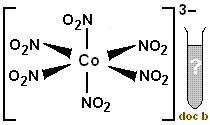 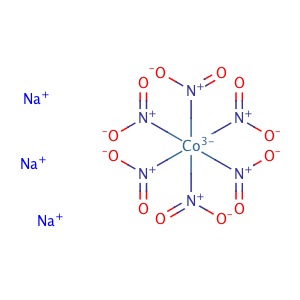 7) Put (10) drops of [Co(H2O)6]2+ solution in a seventh test tube, add (2) drops of alcoholic dimethyl glycoxim (C4H7O2N2 (DMG)) (5%), write down your notices, then add (2) drops of ammonia ( or py.)solution, what do you notice?
سوف يكون لدينا راسب زيتوني غامق لوجود الأمونيا مع ثلاث جزيئات من   DNGفي التناسق . 
اكتب المركب مع الرسم لشكل المعقد والمعادلة الكاملة  ؟
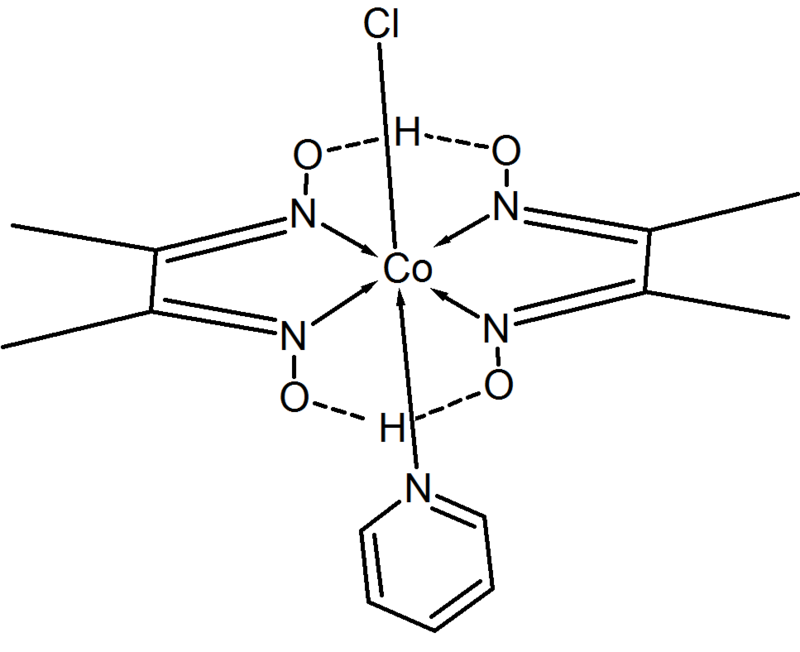 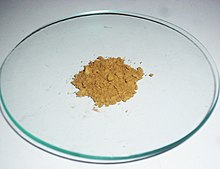 Questions:
1) What is the distinguished detection for Cobalt ions?   
  2) In which of the above mentioned detections Co(II) was oxidized to Co(III)?
3) Why Co(II) salts are stable whereas Co(III) complexes are more stable?
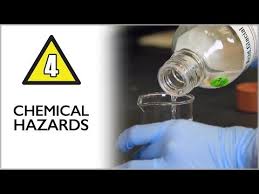 Preparation of Sodium Tricarbonitocobaltate(III) Trihydrate     Na3[Co(CO3)3].3H2O
Theory:
Carbonate ion (co3) 2-  is considered one of the bidentate ligands due to two coordination connection with the central metal, which is a plane regular molecule whose structure:
In this ion, carbon associates with oxygen atom by π double bond and with two oxygen atoms by σ single bond, as each atom has one negative charge by which it coordinates with the metal ion. The complex is olive green powder, does not dissolve in water, stable when it is dry and decomposes at 93oC without melting.
Procedure:
Dissolve (1.5g) of aqueous cobalt nitrate (Co(NO3)2·6H2O) in (2.5ml) of distilled water, and then add (0.5ml) of Hydrogen peroxide (30%).
In another packer, dissolve (1g) of sodium carbonate (NaHCO3) in (7.5ml) of distilled water (if did not completely dissolved, heat the solution until completely dissolves).
Cool down the solution prepared in step (2) using icy bath until it reach 0oC, then add the solution prepared in step (1) drop wise throughout (10) minutes. with continuous stirring, continue stir for (30) mints. keeping the mixture in the icy bath (0oC).
Filter the formed dark green precipitation, wash it with ethanol, and then dry the precipitation  (be careful not to leave any humidity as it would be decomposed into black solid material.
Calculate the ratio of the resulted complex.
Reaction Equation:
Co(NO3)2.6H2O + H2O2 + 10NaHCO3   2Na3[Co(CO3)3].3H2O + 4NaNO3 + 4CO2 + 12H2O
   Questions:
-Why hydrogen peroxide and sodium bicarbonate are added?
 -Why we wash using ethanol and then using ether?
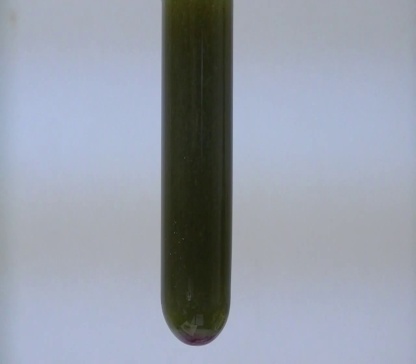 ماهي العلاقة بين المركبين اللذان في الصورتين , مبينا الاسم باللغة العربية والأنكليزية لهما  ؟
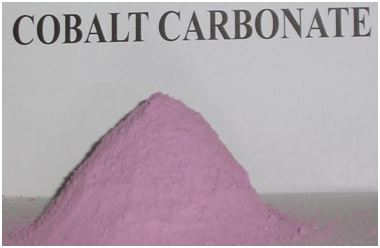 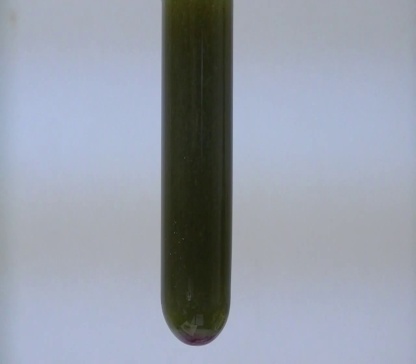 Na3[Co(CO3)3].3H2O
Preparation of Mercury(II) Tetraisothiocyanatocobaltate(II)                                                                         Hg [Co(NCS) 4]
Procedure:
 In a backer put (2g) of cobalt chloride hexa hydrate (CoCl2.6H2O) with (2.2g) of ammonium thiocynate.
 Add (4ml) of boiling distilled water to the backer, dissolve the solid materials with   keeping high temperature below boiling (backer -1).
 In another backer dissolve (1.9g) of mercury(II) chloride in (24ml) of distilled water, boil the solution to help dissolving, filter if the solution was not clear (backer -2).
 Add backer -1 contents to backer -2, mix the solution, and boil for (3) minutes.; a dark blue solution will be formed.
 Leave the solution to cool, filter and wash the precipitate with water and ethanol, dry at 110oC.
  Calculate the ratio of the resulted complex.
Reaction Equation:
CoCl2.6H2O + 4NH4SCN + HgCl2        Hg]Co(NCS)4] +          4NH4Cl + 6H2O
   Questions:
- Compare Na3[Co(CO3)3].3H2O with Hg[Co(NCS)4] for hybrid,      center ion oxidative case, geometry, ligands type, magnetic      characteristic, coordination number, counter ion type, and        crystal color ?
 - Does this reaction depend on oxidation and reduction   principle?
 - What is the benefit of boiling and using mercuric chloride?
ما نوع هذه الأيزومرات ؟
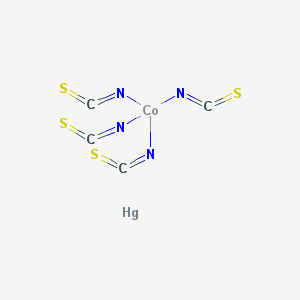 مختبر الكيمياء اللاعضوية /مرحله ثالثه / شعبه ---- / مجموعه ---
أسم الطالب :                                                
اسم الشريك : 
اسم التجربة :
مبدأ التجربة : 
معادلة التفاعل : 
الترتيب الإلكتروني للذرة المركزية ولأيونها بعد التآصر:
تهجين الذرة المركزية في المعقد :
شكل المعقد في الفراغ:
نوع أوربيتال d:
الصفات المغناطيسية:
لون المعقد وشكل البلورة:
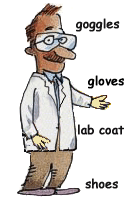